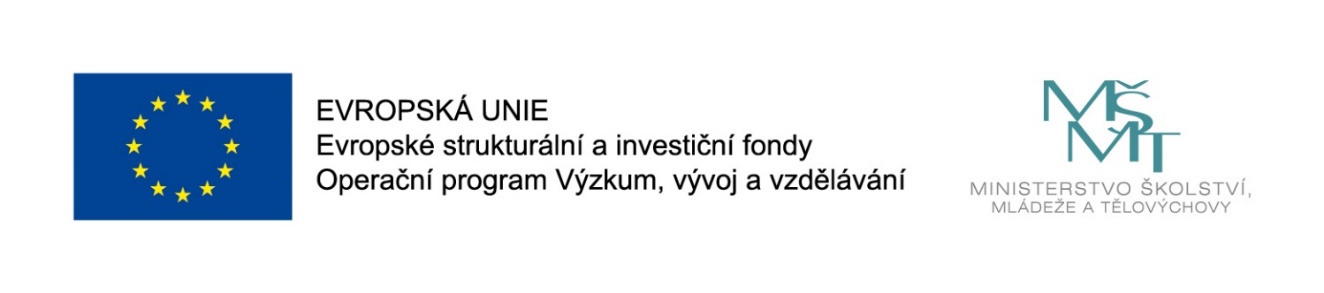 Zdravý životní styl
CZ.02.2.69/0.0/0.0/16_015/0002400
ROZVOJ VZDĚLÁVÁNÍ NA SLEZSKÉ UNIVERZITĚ V OPAVĚ
Životní a pracovní prostředí a jejich vliv na zdraví.
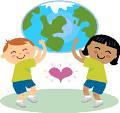 Mgr. Gabriela SvětnickáÚSTAV OŠETŘOVATELSTVÍ FVPSLU V OPAVĚ 2020
Životní prostředí
Složky životního prostředí: 
přírodní složky 
     - abiotické (atmosféra, hydrosféra, litosféra - pevný obal země, pedosféra - půdní pokryv) 
     - biotické (živé organismy a vztahy mezi nimi) 
umělé složky (technosféra, specifické výrobní a nevýrobní činnosti člověka) 
sociální složky (lidská společnost, sociální vztahy)
4 základní sféry životního prostředí
1. Regionální prostředí – geografické a klimatické podmínky dané oblasti (klimatické pásmo, nadmořská výška, geologické poměry) - neovlivnitelné 
2. Komunální prostředí – podmínky v lokalitě, kde člověk žije (hustota a charakter zástavby, stav zeleně, stupeň znečištění ovzduší, vody, půdy, kvalita potravin, hluk) 
3. Pracovní prostředí – podmínky na pracovišti (protiúrazová zábrana, ochranné oděvy a pomůcky, osvětlení) 
4. Intimní prostředí – individuální, rodinné
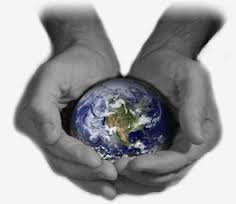 Faktory životního prostředí
biologické (velikost populace, infekční agens,...) 
fyzikální (teplota, tlak, hluk, vibrace, radiace,...) 
chemické (živiny, kyslík, toxické látky,...) 
sociální (socializace, míra životní spokojenosti, životní úroveň,...) 


Nejrizikovější oblasti
ovzduší
pitná voda
sluneční záření
pracovní prostředí
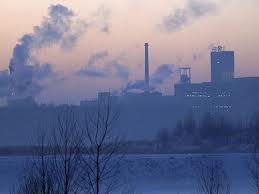 Znečištěné ovzduší
Vyvolává akutní záněty dýchacích cest
Delší expozice přináší povrchové změny buněk v dýchacích cestách a ovlivnění funkcí plic
Od r. 1994 je v provozu celostátní Systém monitorování zdravotního stavu obyvatel ve vztahu k životnímu prostředí - monitoruje stav ovzduší 	
Zákonem stanoveny imisní limity - Zákon o ochraně ovzduší č. 201/2012 Sb. a Nařízení vlády č. 60/2004, kterým se stanoví imisní limity a podmínky a způsob sledování, posuzování, hodnocení a řízení kvality ovzduší
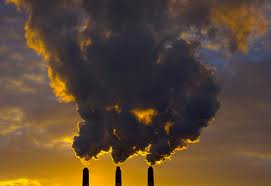 Doporučení při zhoršené rozptylové situaci
Omezit pobyt venku (6 - 10 hod a 16 - 20 hod) 
Při pobytu venku nevyvíjet nadměrnou fyzickou aktivitu, která by vedla ke zvýšené plicní ventilaci 
Neprovozovat tělesnou výchovu a sport na venkovních sportovištích 
Místnosti, kde se zdržují lidé, větrat krátkodobě (na 3 - 5 minut) 
Nezdržovat se v zakouřených místnostech, v obytných místnostech nekouřit 
Nepoužívat přípravky s organickými rozpouštědly, spreje s hnacími plyny
Doporučení při zhoršené rozptylové situaci – pokr.
Neprovádět lakýrnické práce a podobné činnosti zvyšující potřebu větrání 
Nepoužívat krbová topeniště, nespalovat žádné materiály na otevřeném ohni, nespalovat odpadky v kamnech 
Omezit jízdy osobním autem
Nepřetápět obytné místnosti, resp. snížit teplotu vytápění obytných místnosti alespoň o 2 st.C oproti obvyklé úrovni
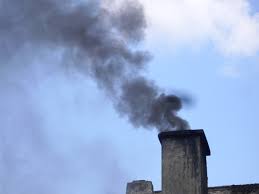 Používané komunitní intervence
omezení lokálního vytápění pevnými palivy, nahrazení plynem, elektřinou, dálkovým topením 
omezení znečišťování ovzduší z průmyslových a živnostenských provozoven 
omezení spalování odpadů na volných prostranstvích, v zahradách, ve spalovacích zařízeních, která nejsou k tomuto účelu uzpůsobená 
vhodná organizace dopravy, omezení v obytných oblastech 
bezprašné povrchy komunikací. Mytí ulic, chodníků. Zpevnění nebo zatravnění prašných ploch 
opatření na snížení prašnosti při stavební činnosti, výkopech apod .
Celospolečenský vliv
legislativa Ministerstva životního prostředí zajišťuje minimalizaci zdrojů znečištění 
monitoring znečišťujících látek má mimo jiné funkci zpětné vazby
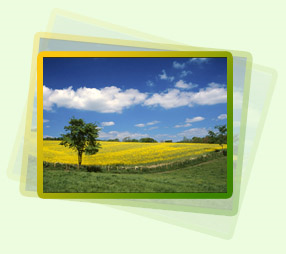 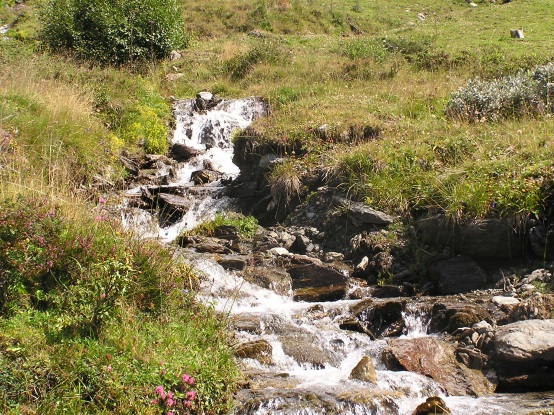 Pitná voda
90% domácností vodu z veřejných vodovodů a 10% domácností vodu z vlastního zdroje 

Možná zdravotní rizika 
bakteriologická a biologická kontaminace (např. Escherichia coli, enterokok, virus hepatitidy A – vznik infekčních onemocnění) 
vyšší obsah organických či anorganických chemických nebo radioaktivních látek a prvků (těžké kovy, dusičnany, chlorované uhlovodíky – mutagenní a karcinogenní účinky)
Možná zdravotní rizika spojená s vodou
zdroje zásobování vodou 
veřejný vodovod (voda upravená na pitnou) 
vlastní studna (kontrola kvality 1x ročně) 
prameny a veřejné studně (bez pravidelných kontrol kvality vždy nebezpečí znečištění) 
balené vody (kojenecká, stolní, pitná, sodová, přírodní minerální, přírodní léčivá, mineralizovaná)
Doporučení pro praxi
kupovat vody dostatečně označené (původ, typ vody, minerálové složení) 
ke stálému pití používat vody kojenecké a stolní 
minerální vody nekonzumovat trvale 
nekupovat vodu u stánku, všímat si způsobu skladování 
všímat si data spotřeby, kupovat co nejčerstvější 
po otevření láhve spotřebovat ihned nebo do 3 - 4 dní při uchování v chladu
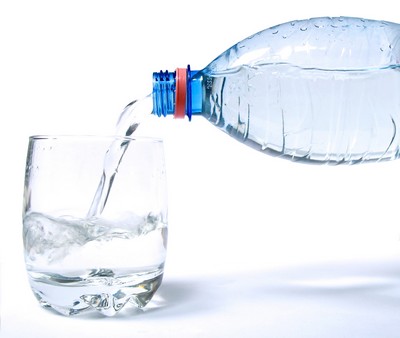 Sluneční záření
Prospěšné účinky – prevence nedostatku vitamínu D (UVB) a podíl na metabolismu kalcia, baktericidní účinky UVC záření (germicidní výbojky) 
Škodlivé účinky – např. urychlení stárnutí kůže 

Dělení UV záření: 
dlouhovlnné UVA 
středněvlnné UVB 
krátkovlné UVC (karcinogenní, podíl na vzniku ozónu) 
vakuové (štěpí kyslík na ozón)
extremní (součást chemických procesů)
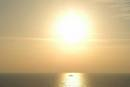 Rizika plynoucí z expozice
Kůže: 
aktinická elastóza – stárnutí kůže 
narušená mikrocirkulace kůže – destruktivní změny cév v kůži 
karcinogenní účinky - nárůst počtu karcinomu a maligních melanomů kůže 
imunosuprese a imunotolerance - k UV indukovaným tumorům a potlačení reakce buňkami zprostředkované imunity 

Oko: 
poškození oka 
keratitis – zánět oční rohovky 
konjunktivitis – zánět oční spojivky
Doporučení pro praxi
ochrana kůže prostředky u UV filtrem podle typu kůže a místa slunění 
vyhýbat se vlivu slunečního záření při užívání léků, které navozují zvýšenou fotosenzitivitu 
vyhýbání se pobytu na poledním slunci 
ochrana zraku před UV zářením brýlemi s UV filtrem 
při pobytu v soláriu dodržovat doporučenou dobu, používat ochranné brýle, po ozáření ošetřit kůži hydratačními krémy
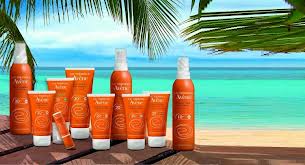 Pracovní prostředí
Podpora zdraví na pracovišti
organizační investice do budoucnosti (BOZP)
zdraví lidé ve zdravých organizacích (pracovní lékařství)
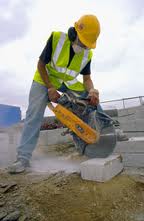 Práce a zdraví
- pozitivní i negativní vliv

Příčiny stresu v práci: 
přetížení množstvím práce 
neúměrně velká odpovědnost 
nevyjasnění pravomocí 
vysilující snaha o kariéru 
kontakt s lidmi 
nezaměstnanost 
hluk 
nedostatek spánku 
vztahy mezi lidmi 
nesvoboda a pocit bezmoci 
dlouhodobá napětí 
omezený prostor
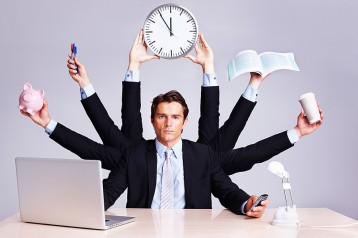 Ochrana zdraví při práci
Technická: 
výměna hlučných strojů za nehlučné, hermetizace, ergonomická úprava pracoviště 
Technologická: 
náhrada toxických látek méně toxickými, dálkové řízení procesů 
Zaměřená na zaměstnance: 
preventivní prohlídky, školení 
Náhradní (pouze doplňková): 
organizační změny , střídání pracovníků
Děkuji za pozornost.
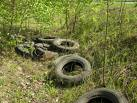